Lacon Childe 
Drama Learning Journey Curriculum Map
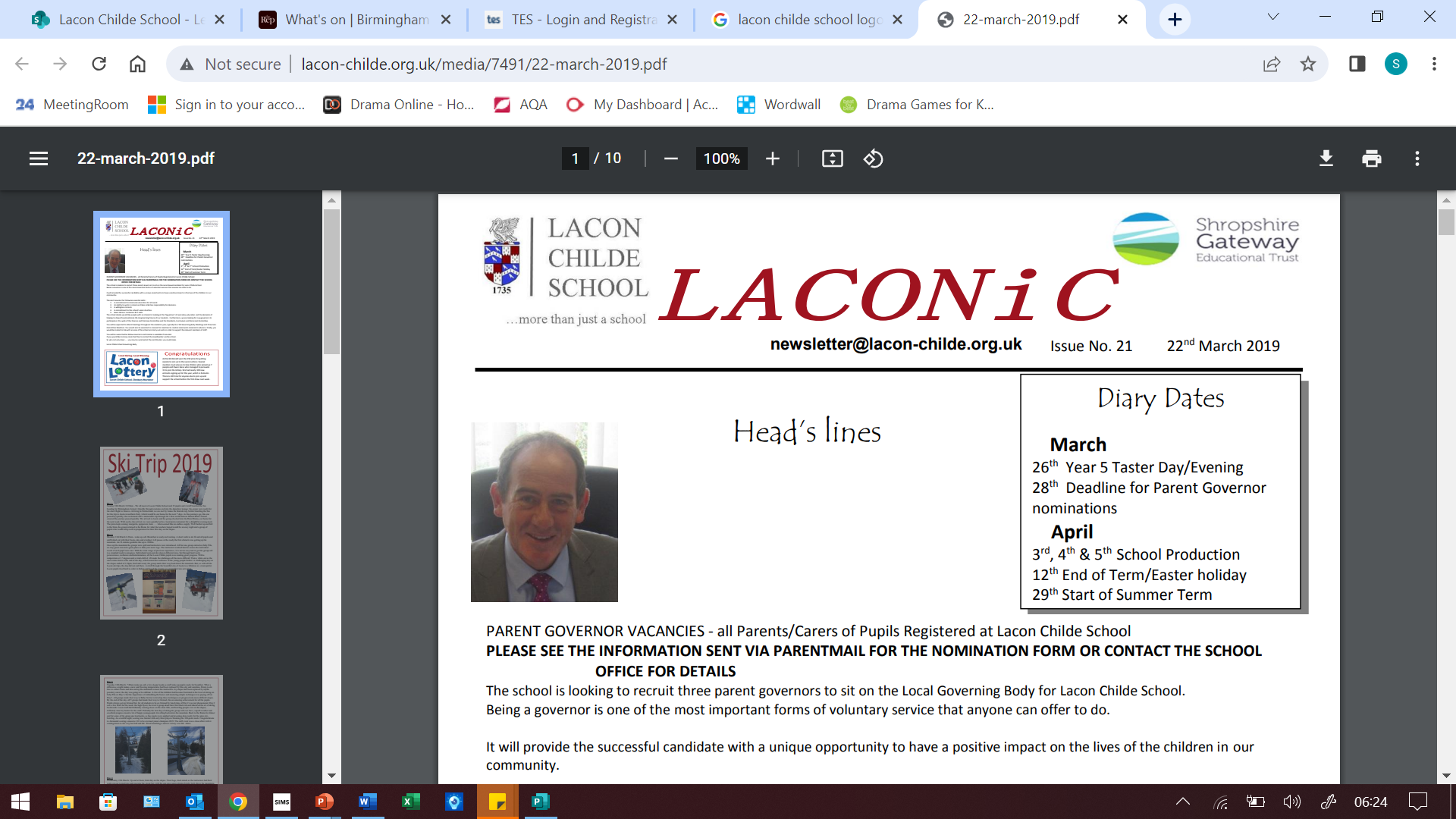 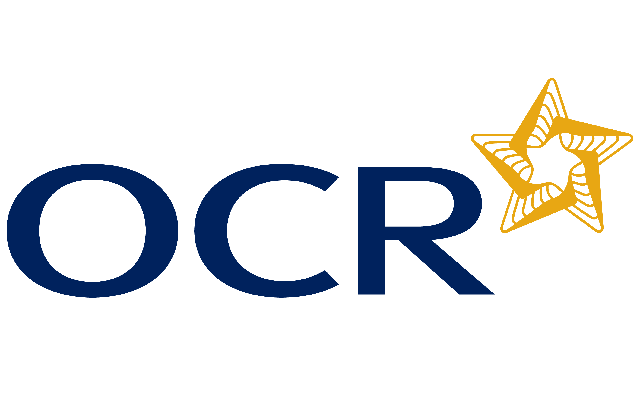 June - July
Unit OVERVIEW:
Students develop and apply theatrical skills in acting or design by presenting a showcase of two extracts from a performance text. The chosen extracts must allow sufficient exploration of dialogue, plot and/or subplot, and characterisation for students to work in depth on their acting skills
Cultural: Performance to a Visiting Examiner
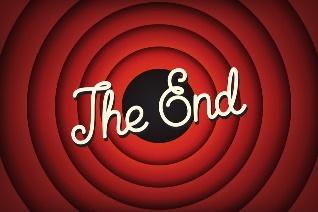 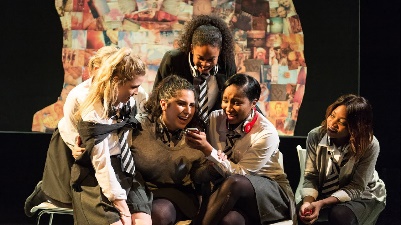 Jan - May
Play Text 
Performances 
(30%)
DAT FAME
REVISION & 
WRITTEN EXAM
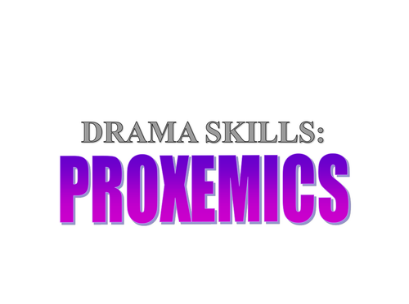 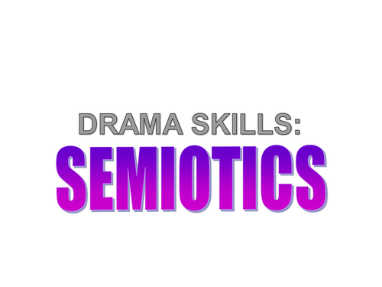 PRESENTING AND PERFORMING TEXTS
UNIT COMPLETE
WRITTEN EXAM COMPLETE
Lighting
CONCEPT 
PRO-FORMA
 DUE
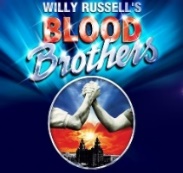 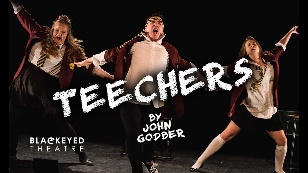 Set
Costume
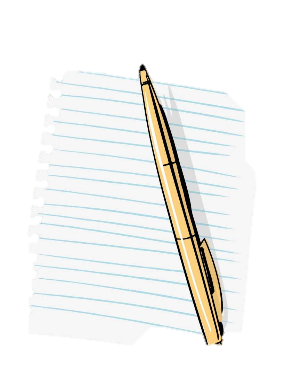 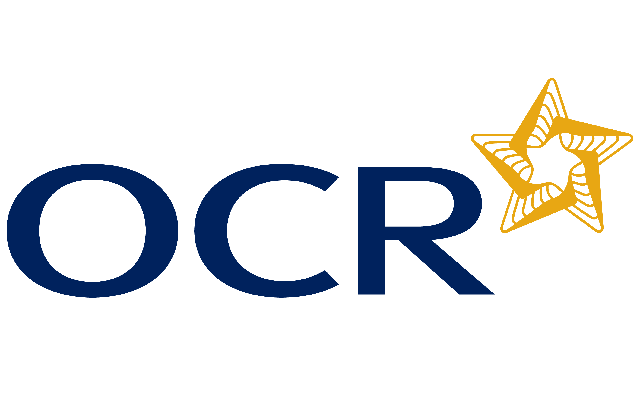 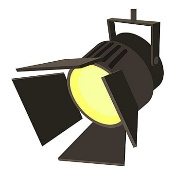 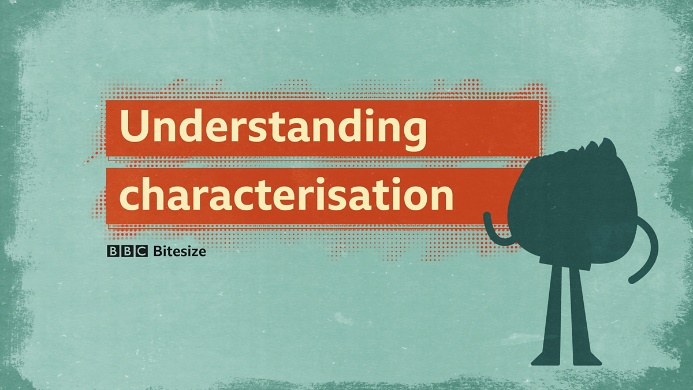 Sep  - Oct
Unit OVERVIEW: Analyse and evaluate a live theatre performance for the final written exam.
Cultural: Theatre Trip
1950s-1980s
Live Review: 
Theatre Evaluation 
(15%)
Set Text 
Exploration: BLOOD BROTHERS (25%)
Y11
Question: Is it important to stay true to a playwright’s intention? How does this shape a text?
Understanding Drama - Study of set text Blood Brothers.
Nov - Dec
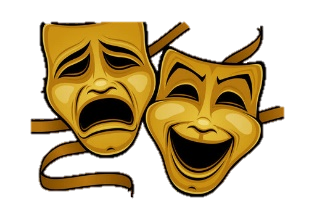 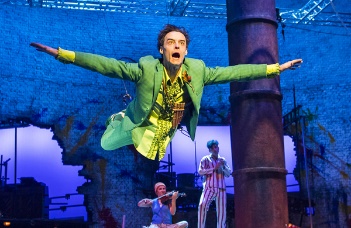 Question: How can we apply physical skills to convey playwright’s intentions? Practical exploration of set text.
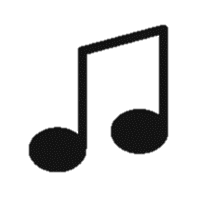 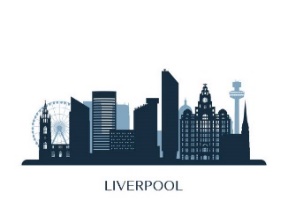 Practical Exploration
May - July
Unit OVERVIEW: Students explore practically a whole performance text, and demonstrate their knowledge and understanding of how drama is developed, performed and responded to.
Unit OVERVIEW: Students will explore a range of stimuli & use their knowledge of performance styles, genre & form to devise a piece of theatre.
Jan-
April
Set Text 
Exploration: BLOOD BROTHERS (25%)
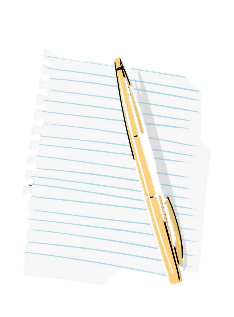 DEVISING DRAMA 
UNIT COMPLETE
Devising
 Drama (30%)
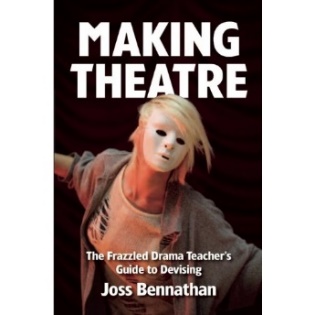 Y10
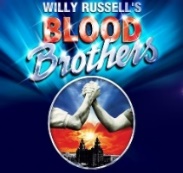 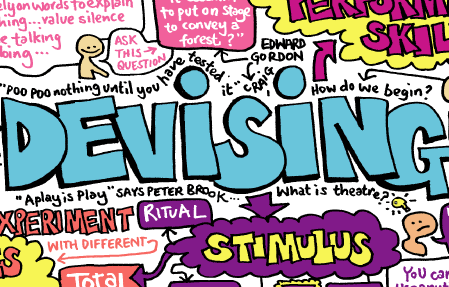 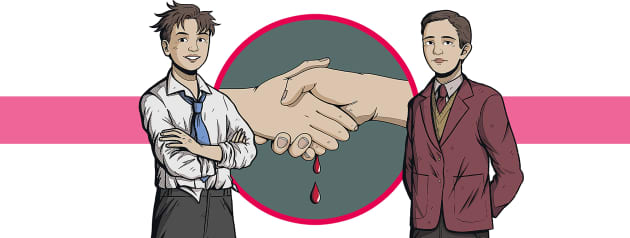 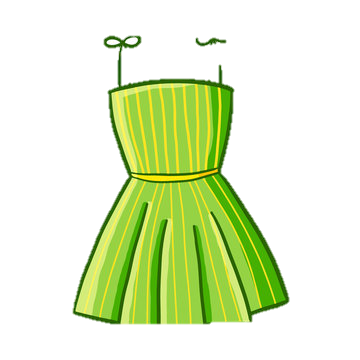 STIMULI
PORTFOLIO
COMPLETED AND SUBMITTED
Oct - Dec
Question: What type of theatre is more powerful, naturalistic or non-naturalistic? Explore a range of performance styles
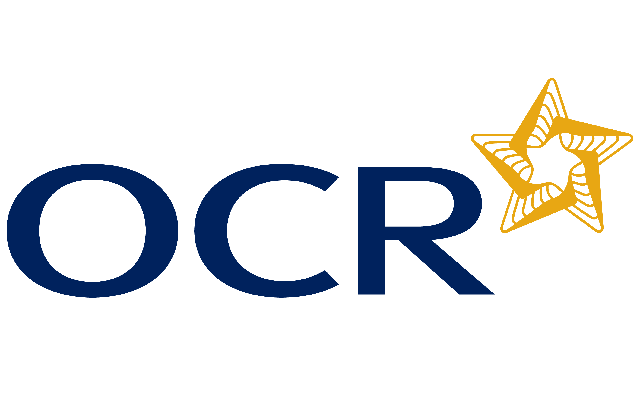 Questions: How can we use key themes of a text to empower the meaning?
What is cross cutting and how can we use it effectively?
Sep - Oct
MOCK 
PORTFOLIO
Cultural: Theatre Trip
Scripts: 
Intro to 
Blood Brothers
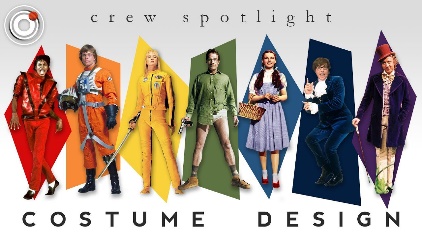 MONOLOGUE
Introduction to theatre styles and practitioners
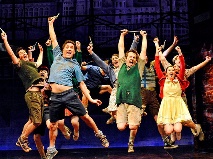 Cultural:  Script written by prolific play wright
FRANTIC 
ASSEMBLY
DIFFERENT 
STAGE
 TYPES
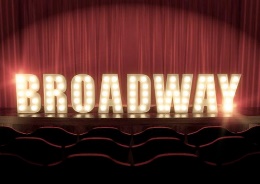 Question:  How can we study a performance text to identify additional layers of artistic interpretation ?
Students study a musical, including characters and themes, and use this to create a 3D set design based on a particular stage type. Further analysis and evaluation is also explored.
DUOLOGUE
DV8
Unit OVERVIEW: Students explore practically a variety of the key staging types, alongside key practitioners and their unique style of theatre. This allows them to engage with different performance spaces and styles / artistic intention to prepare them for devising.
BRECHT
Cultural: NEW style of theatre
STANISLAVSKI
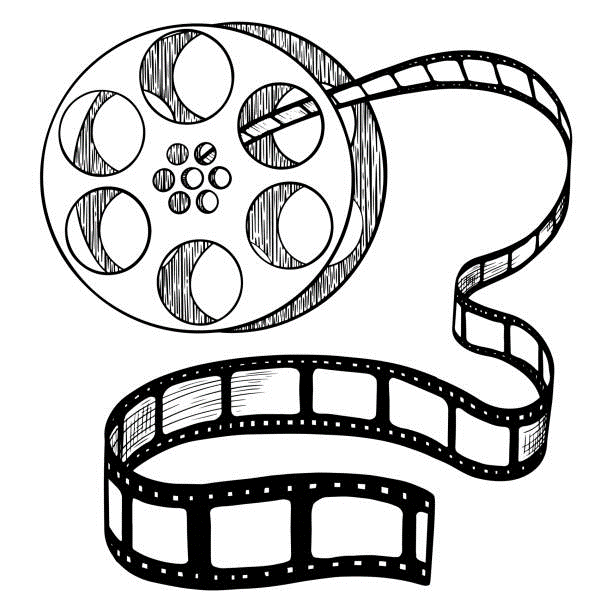 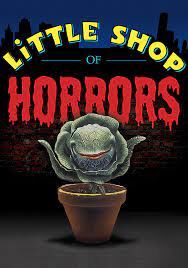 Set Design: 
Musical Theatre
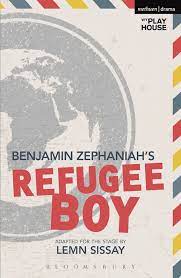 BARRIERS IN SOCIETY
Devised: 
Charlie Chaplin
Devised: Exploring Prejudice and Identity in Society
Y9
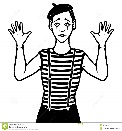 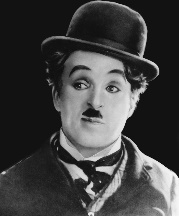 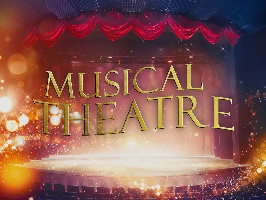 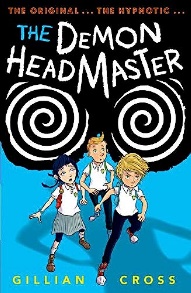 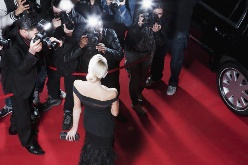 Cultural: NEW GENRE
Question:  How does prejudice define your identity in society?
‘Refugee Boy’ by Benjamin Zephaniah
Celebrities and Fame – Mental Health
Question: What’s more important dialogue or action? How do we communicate with an audience effectively WITHOUT speaking?                                            
Silent Movies - students develop their physical acting skills by exploring the genre of Silent Movie
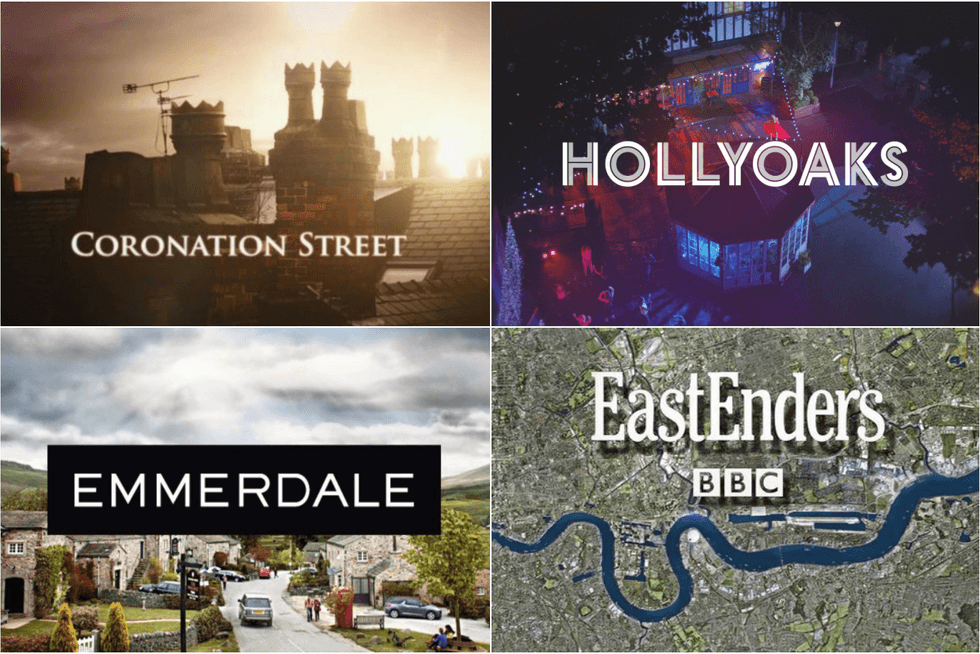 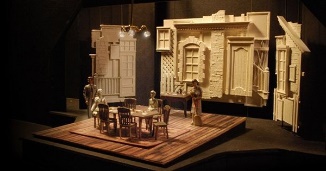 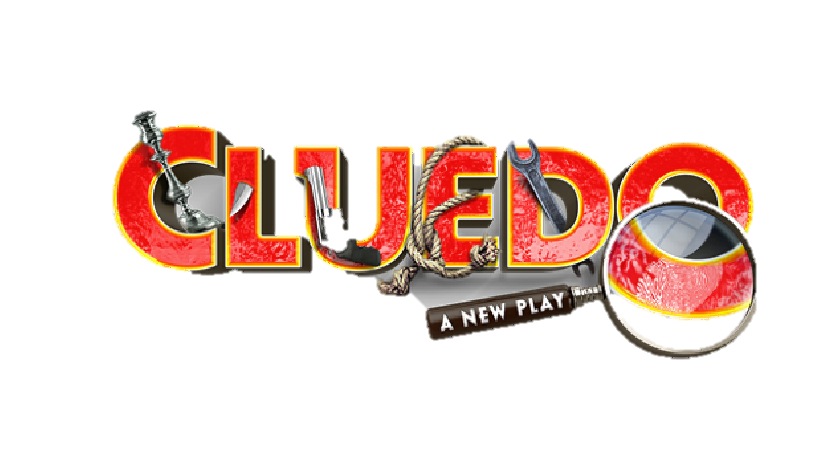 Scripts: 
Power and Status
FACIAL EXPRESSION
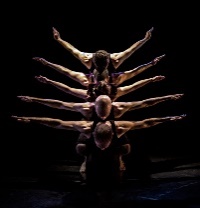 ABSTRACT
Devised: Physical Theatre
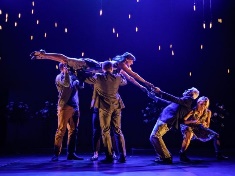 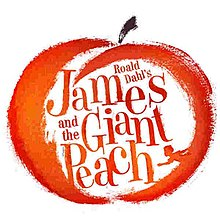 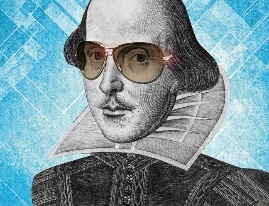 Devised: 
Murder Mystery
BODY LANGUAGE
SOUNDSCAPES
Y8
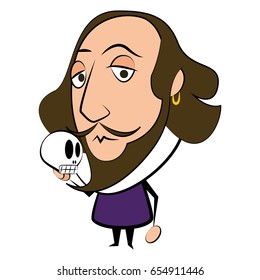 Question:  How can we build tension and dramatic moments to grip the audience?
Exploration of Soap Operas and reality television 
Scripted unit based on Cluedo and Clue.
Exploring murder mystery, cross-cutting and flashbacks.
Question:  How can we turn a script into a performance? How can power and status shape character dynamics of heroes and villains?
‘James and The Giant Peach’ by John Wood
The Demon Headmaster
Question:  How can we convey meaning in performance through physical embodiment?
Alice in Wonderland
The Curious Incident of the Dog in the Night time
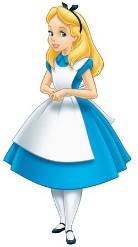 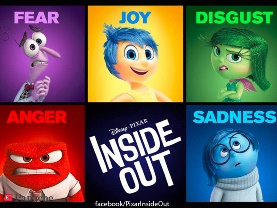 Question:  How can we modernise a script?
Students to discover a wealth of modern and Shakespeare texts, exploring a breadth of themes and modernising these with current issues, focusing on emotions as the central focus.
Scripts:
Page to stage: Characterisation Throughout Time
Y7
Scripts: Harry Potter & the Cursed Child
Devised:
Introduction to Drama 
Darkwood Manor
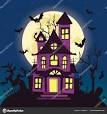 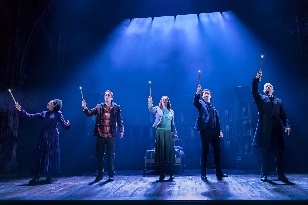 Cultural: Prolific Playwright
Cultural: NEW SCRIPT STYLE
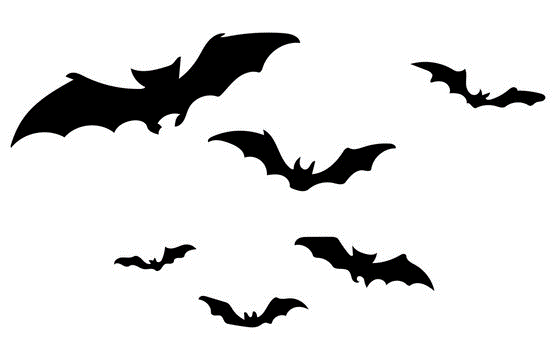 Question:  How can we turn a script into a performance?
‘Harry Potter and the Cursed Child’ by J.K. Rowling 
Exploring characterisation, set design and page to stage creation.
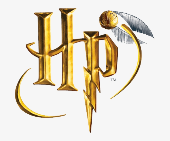 Question: What is Drama? How can we create performance work using a starting point?
Haunted House- Creating simple performance work using basic Drama skills through devising work based on a stimulus.